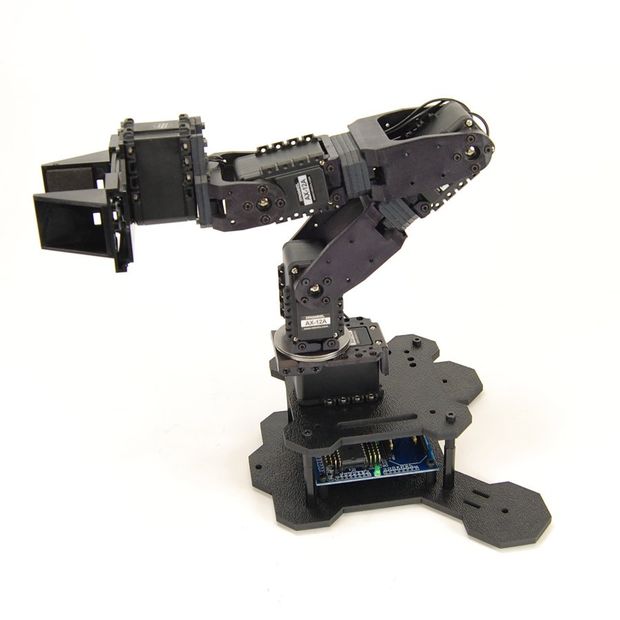 Pallet stacking with PhantomX Pincher
3/4 Pit
Ragnar Jacobsen, Nicolaj Astorp Olsen, Thomas Jonstrup Thomsen
Mission
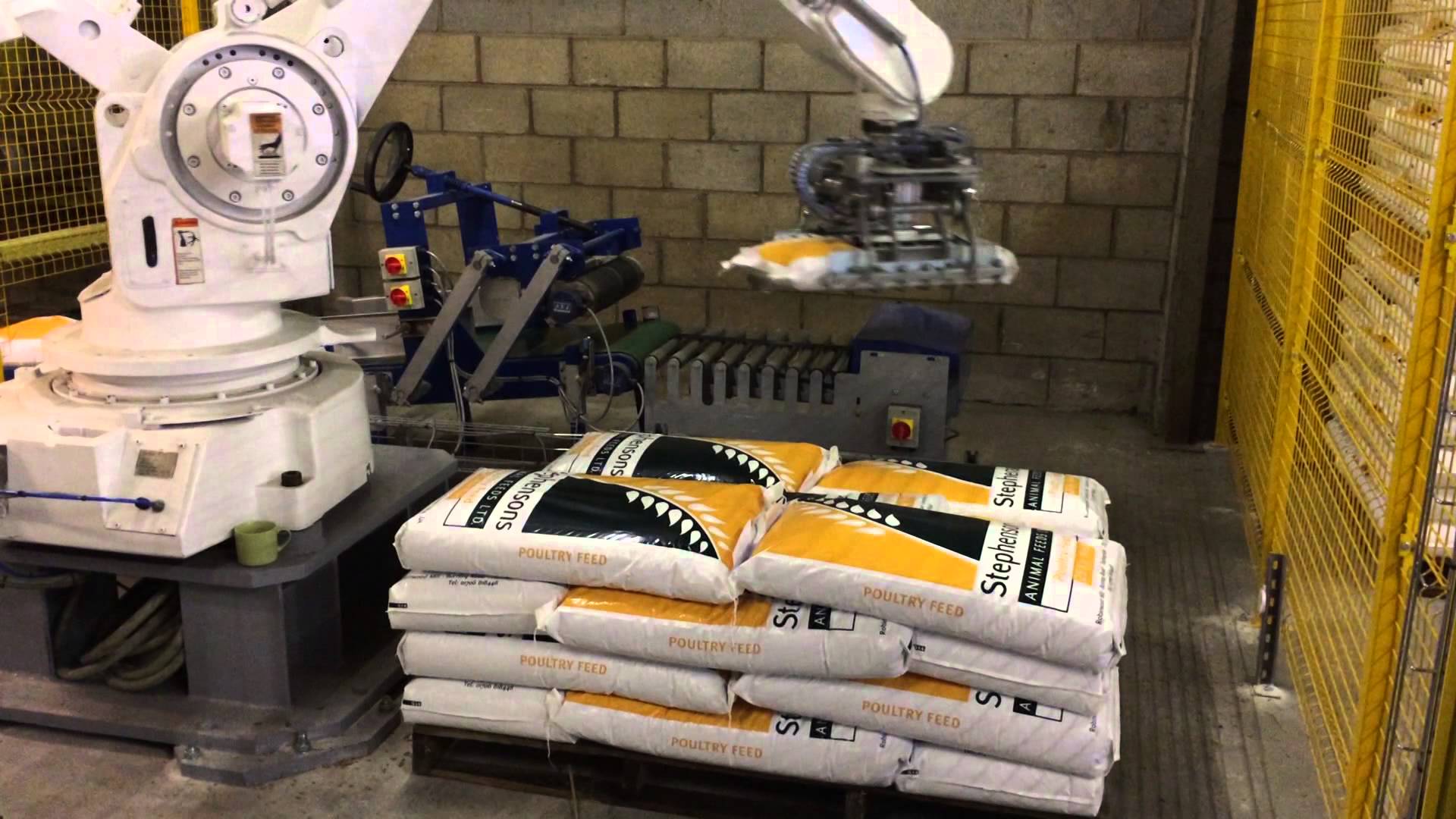 Creating a robot that can stack objects on pallets

Simulating real industrial task

Understanding space and movement

Learning to use ArbotiX and Pincher
Setup
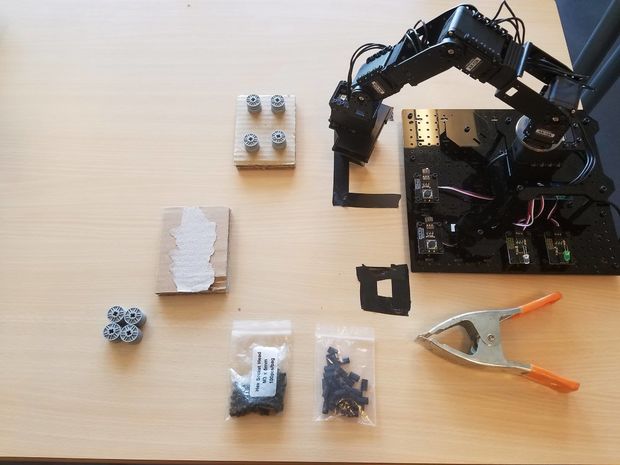 PhantomX Pincher robot arm on platform
RobotGeek buttons and LED drivers
Pallets and objects

Zones marked with tape

Arm reach limitations
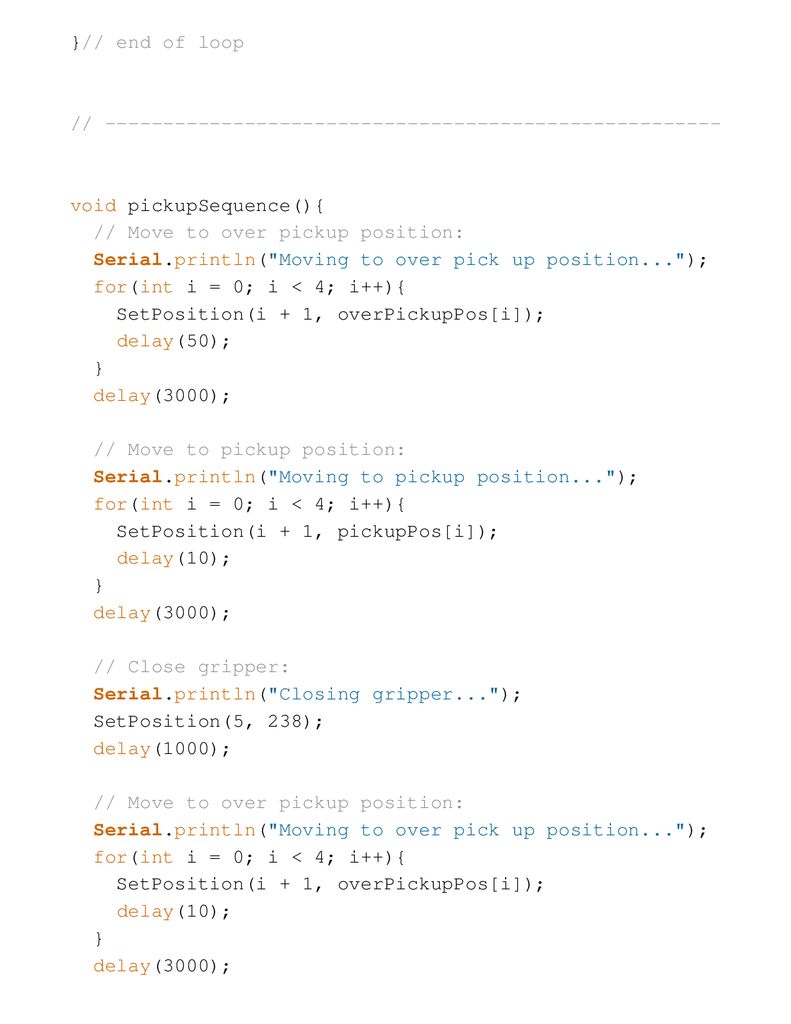 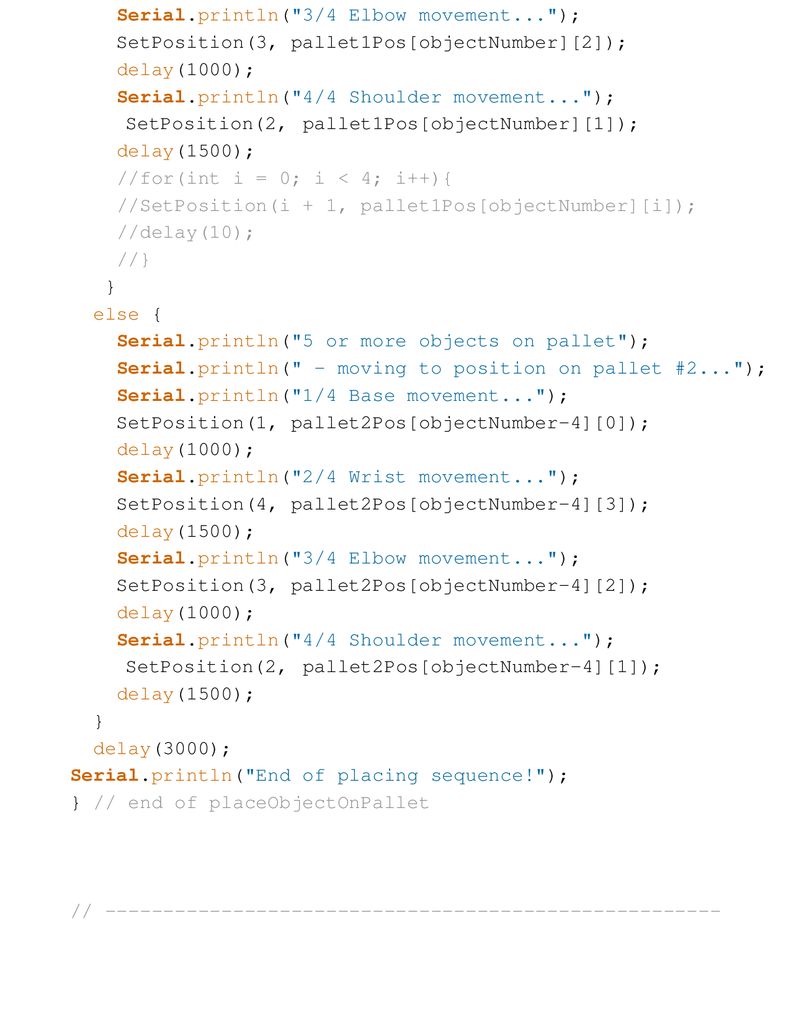 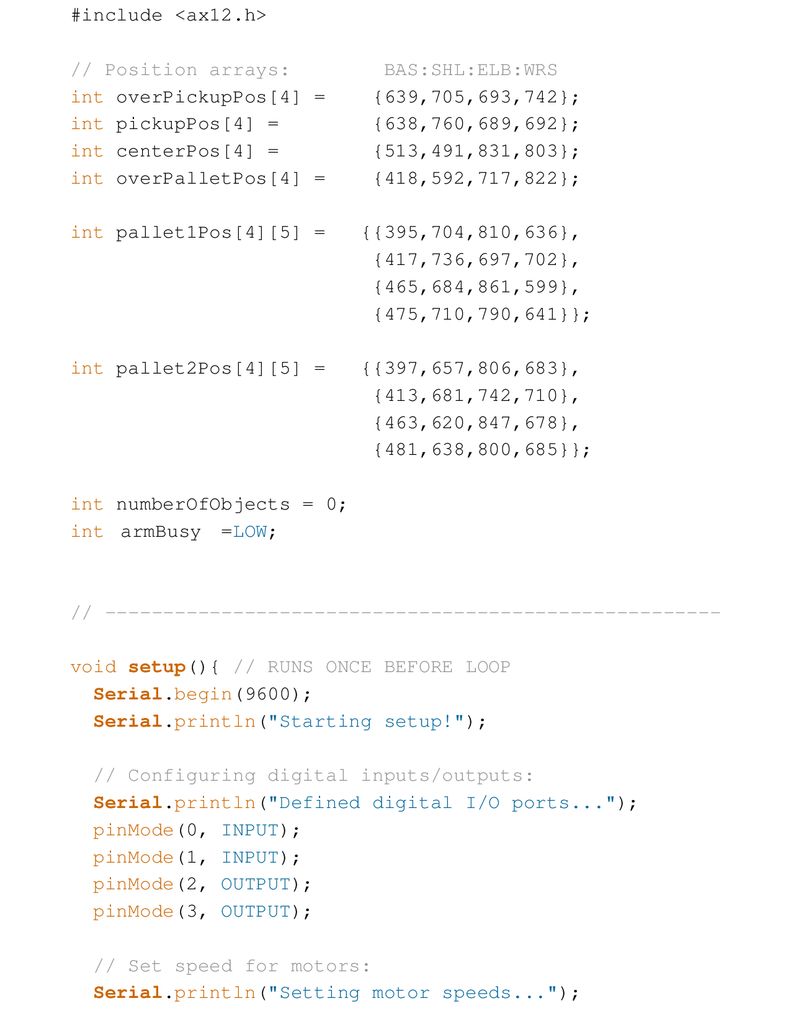 Programming
<ax12.h> library header
Servo speeds with ax12SetRegister2
Positions and object placement with arrays
Movement functions with for loops
Individual arm link SetPosition
Independent gripper control
Challenges and conclusion
Speed registers disappear?
Command? What command?
Faults not reliably replicable
Fixes?
Re-upload program
PincherTest.ino
Reboot

Conclusion:
The program commands the robot correctly for the task, but…
The robot does not always do what the program commands it to do.
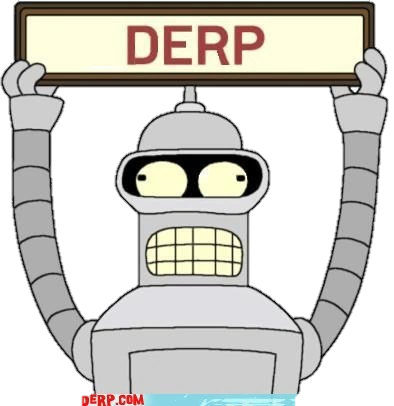 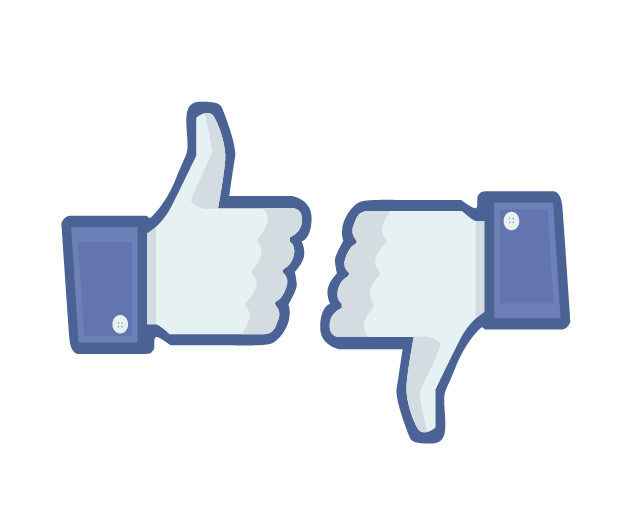 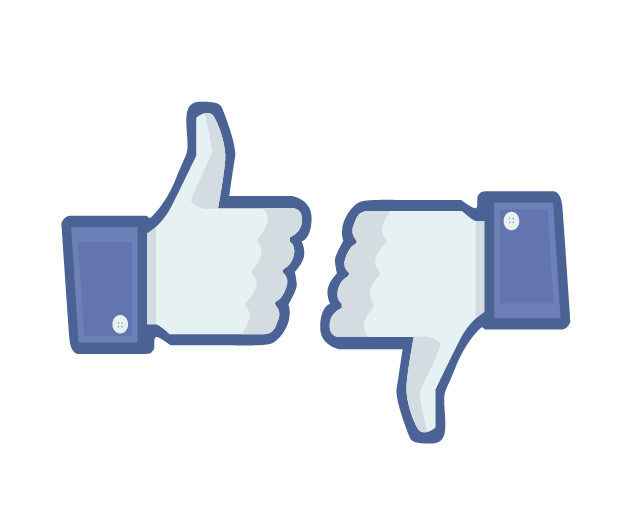 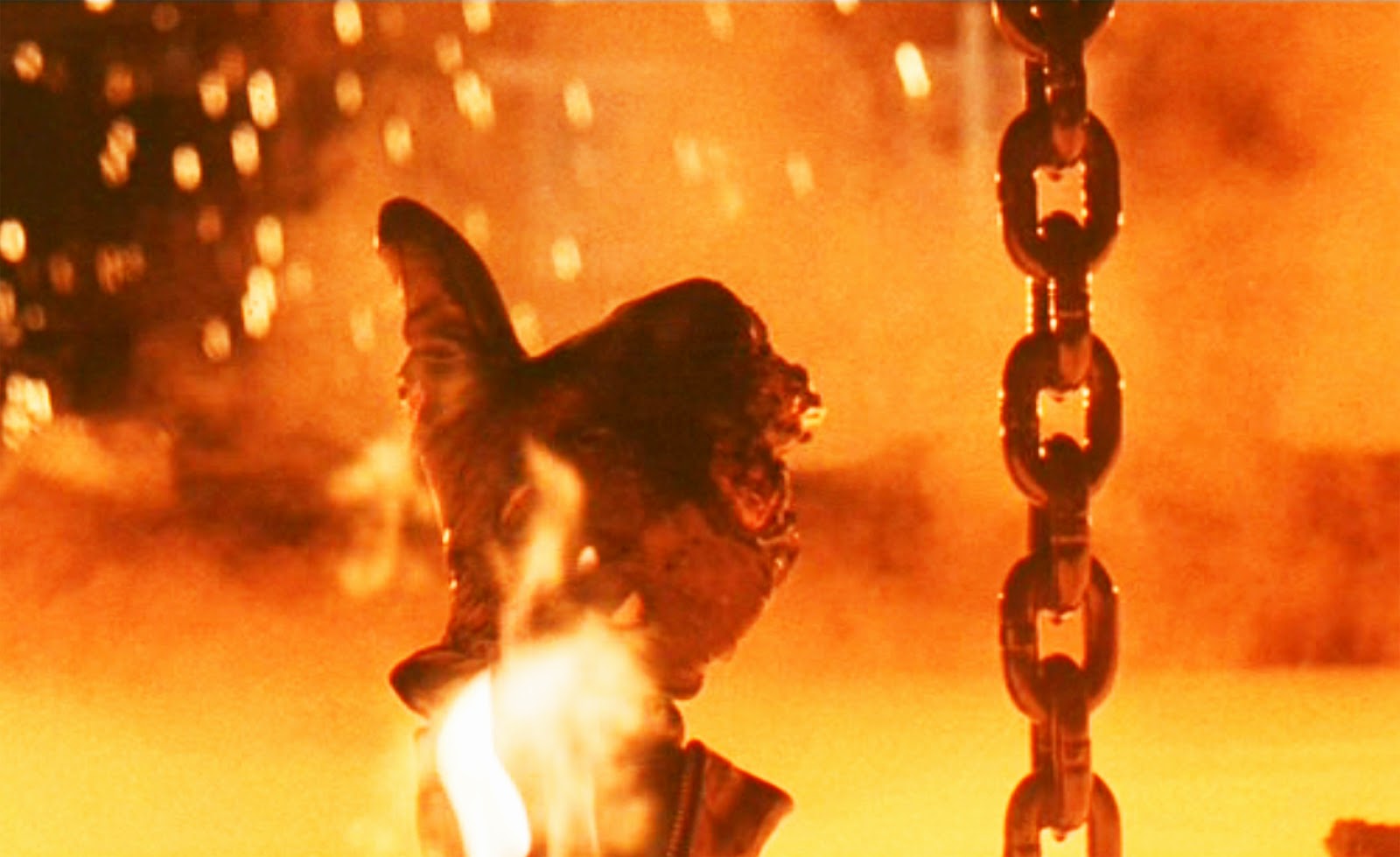 Demonstration
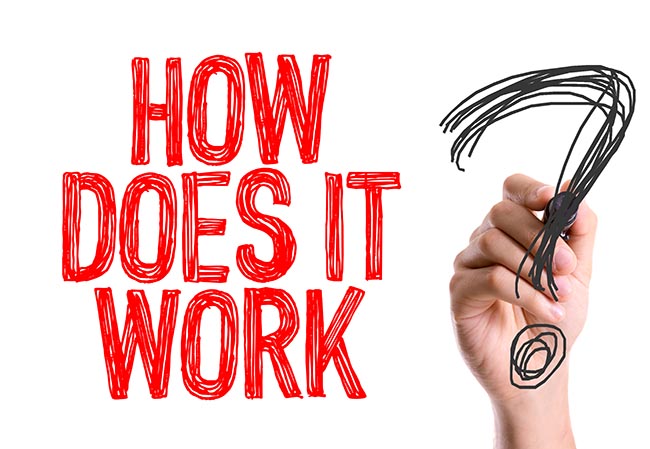